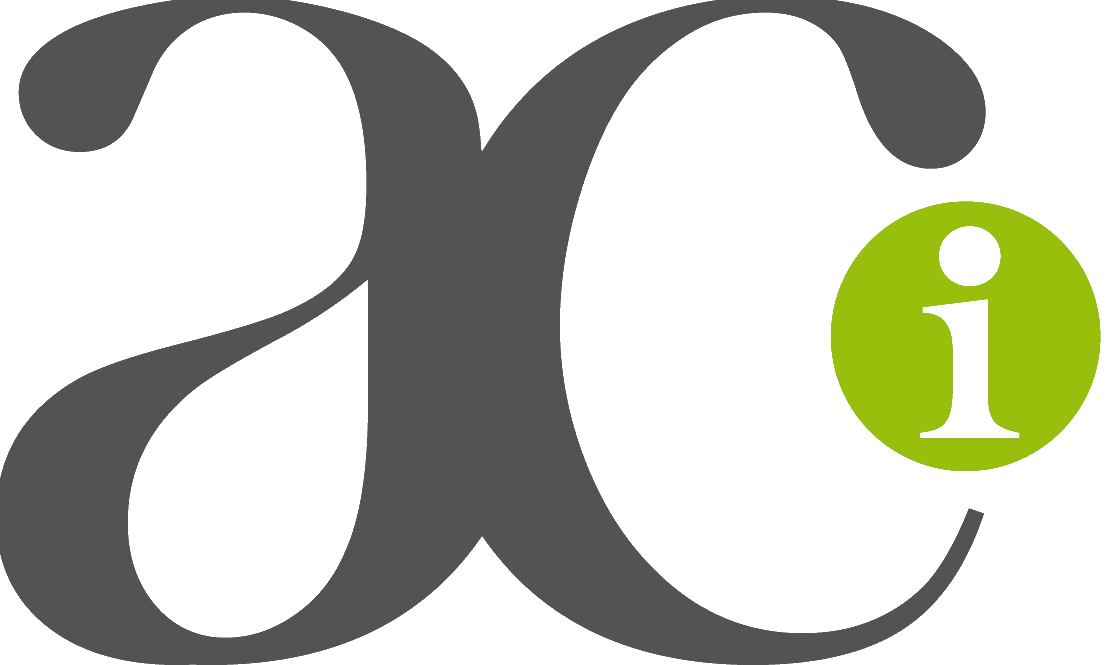 COMMISSION ENQUÊTE
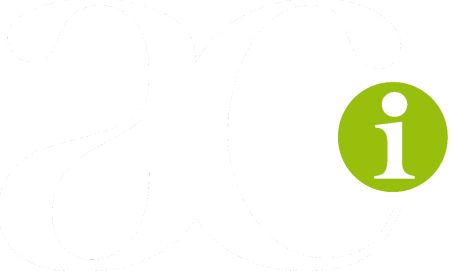 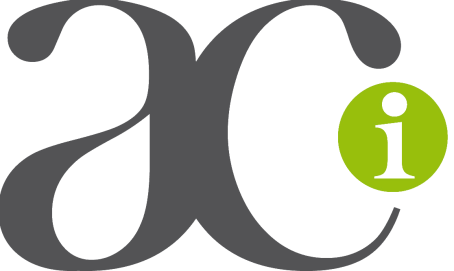 COMMISSION ENQUÊTE
CHOIX DU THEME
2020 - 2021
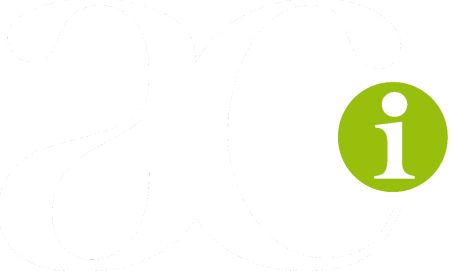 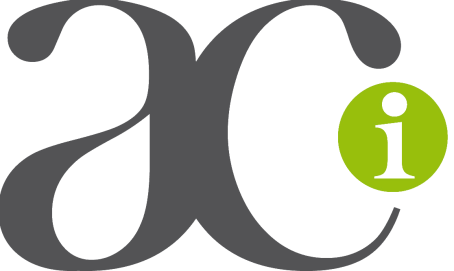 Oser la confiance
Fil
rouge
Terrains
Enjeux
THEME 1
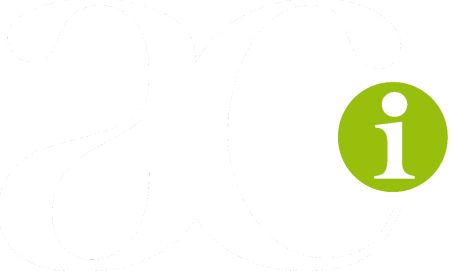 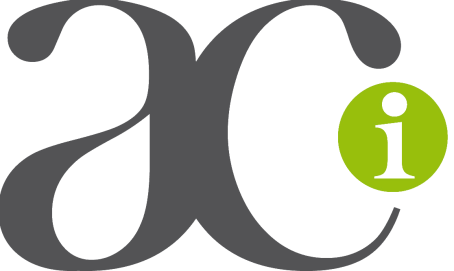 Oser la confiance
Fil
rouge
Terrains
Enjeux
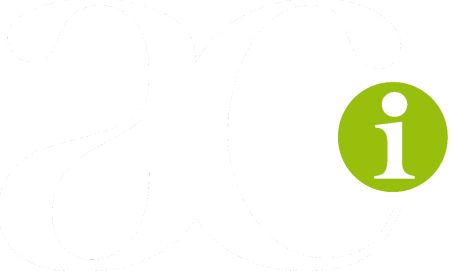 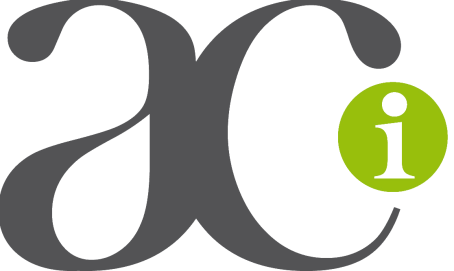 Oser la confiance
Fil
rouge
La confiance est à la base du vivre ensemble
Elle est incontournable pour pouvoir vivre en paix dans notre monde.
La crise des gilets jaunes de 2019 a révélé un fort déficit de confiance dans le fonctionnement démocratique de la société
La confiance en l’avenir est ébranlée par les défis environnementaux et sociaux
La confiance situe dans une dynamique de vie : elle se donne, s’obtient, s’accroît, se contrôle, se perd...
Dieu nous fait confiance
Terrains
Enjeux
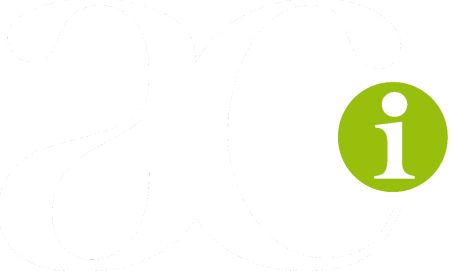 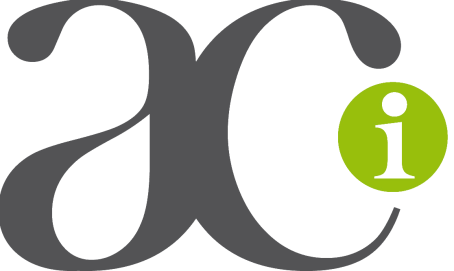 Oser la confiance
Fil
rouge
1 - Que vivons-nous par rapport à la confiance ?
Regard sur les domaines de la vie où se jouent des questions de confiance ou de méfiance.
Que vivons-nous, personnellement, collectivement ? 
A qui, à quoi fait-on confiance ?
Quelles sont nos attitudes ? 
Nos critères de choix ?
Terrains
La confiance dans ce qui structure la vie en société et dans l’avenir 
La confiance en soi, en ses proches
Enjeux
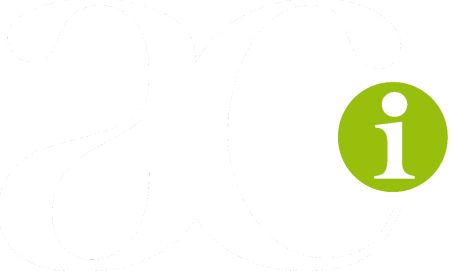 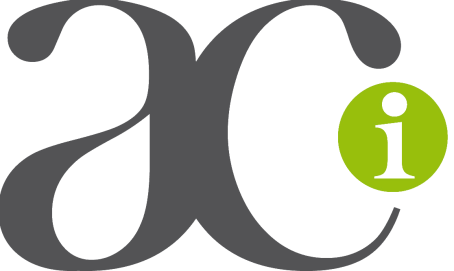 Oser la confiance
Fil
rouge
2 - Les conditions de la confiance
Discerner dans nos vies ce qui favorise la confiance ou, au contraire, suscite de la méfiance
Terrains
Dialogue / Non-dits
Valoriser 
Transparence
Risque
Confiance aveugle
Enjeux
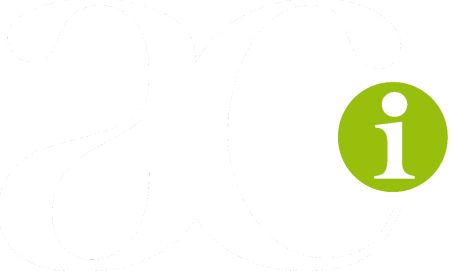 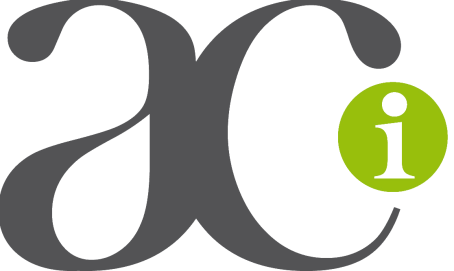 Oser la confiance
Fil
rouge
3 - Produire de la confiance
La confiance fait vivre et fait grandir. 
Elle se construit et grandit dans plusieurs lieux et circonstances
Terrains
Famille
Formation
TravailVie démocratique    AssociationsSpiritualité
Enjeux
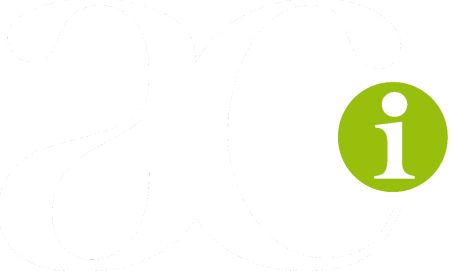 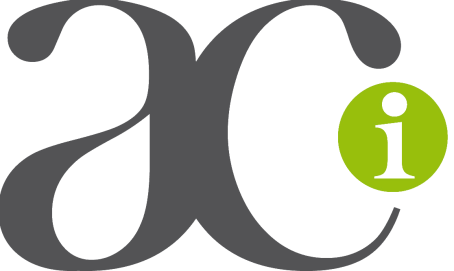 Oser la confiance
Fil
rouge
Prendre le risque de la confiance
Faire confiance à l’autre, c’est croire en l’autre et prendre un risque 
Prendre le risque de la confiance et accueillir le nouveau, le non prévisible 
Aller au-delà des fragilités, des différences, des préjugés …
Valoriser dans la vie sociale les processus qui créent de la confiance
Retrouver les racines de l’espérance chrétienne face à un avenir incertain
Se référer à l’accueil inconditionnel de Jésus à l’égard de tous
Terrains
Enjeux